Project Pitch Story Board Guideline
ฉากที่ 1 (30 วินาที)
ฉากที่ 2 (30 วินาที)
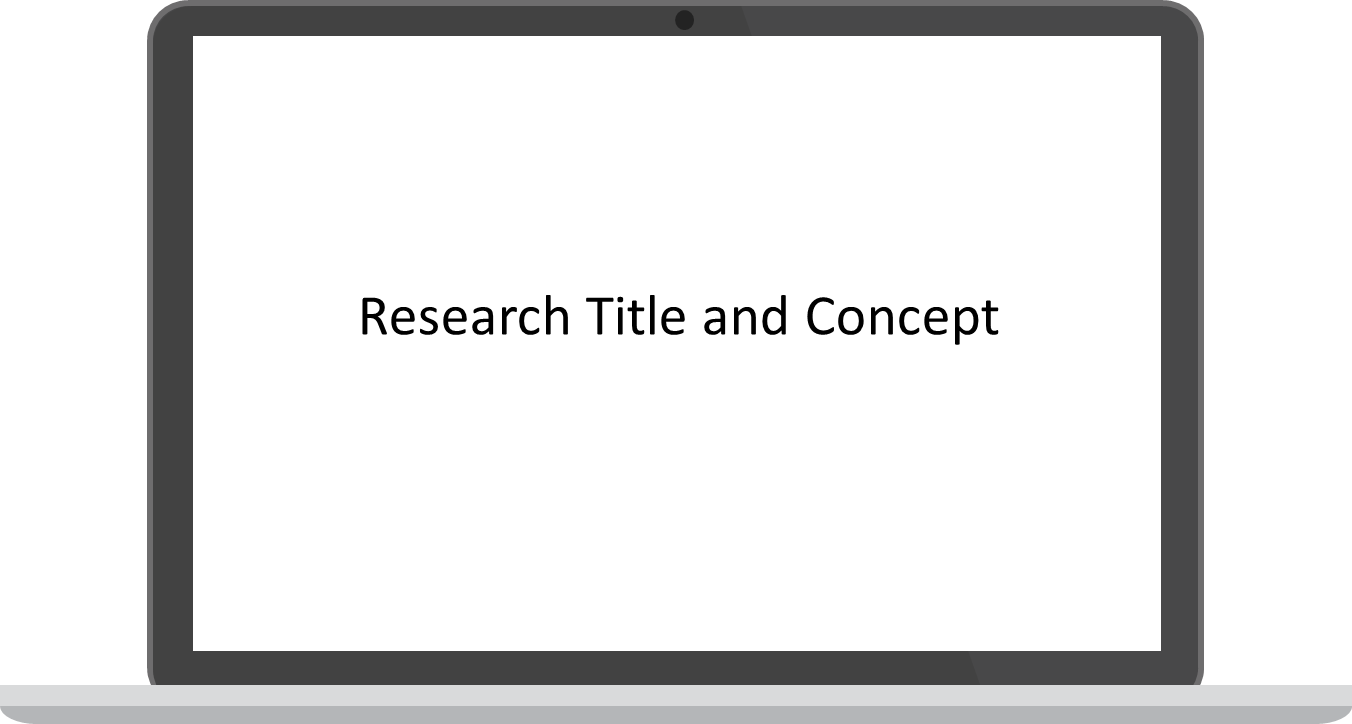 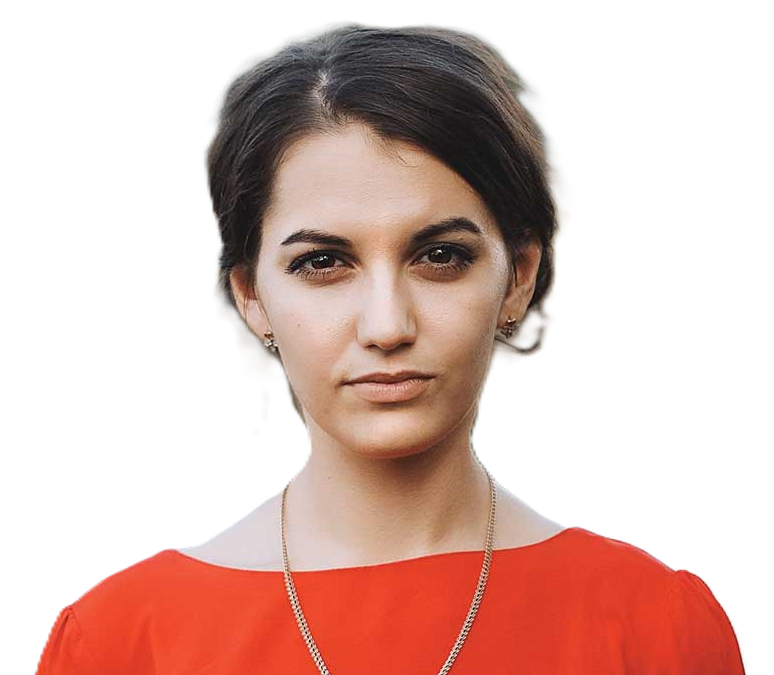 แนะนำชื่อโครงการวิจัย แนวคิดและวัตถุประสงค์ของโครงการ
แนะนำตัว ประกอบด้วย ชื่อ สังกัด  
แนะนำบริษัทที่ร่วมดำเนินการ โดยให้นักวิจัยแนะนำแทนได้
ฉากที่ 3 (30 วินาที)
ฉากที่ 4 (30 วินาที)
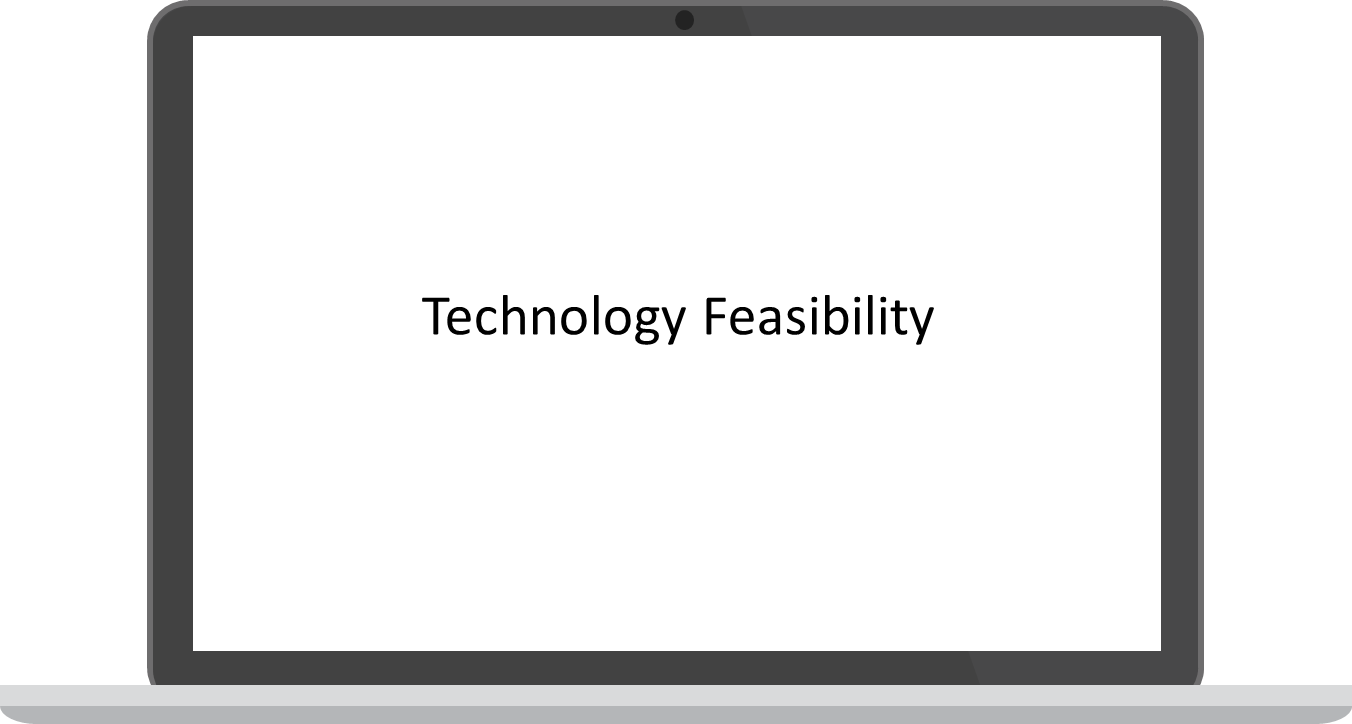 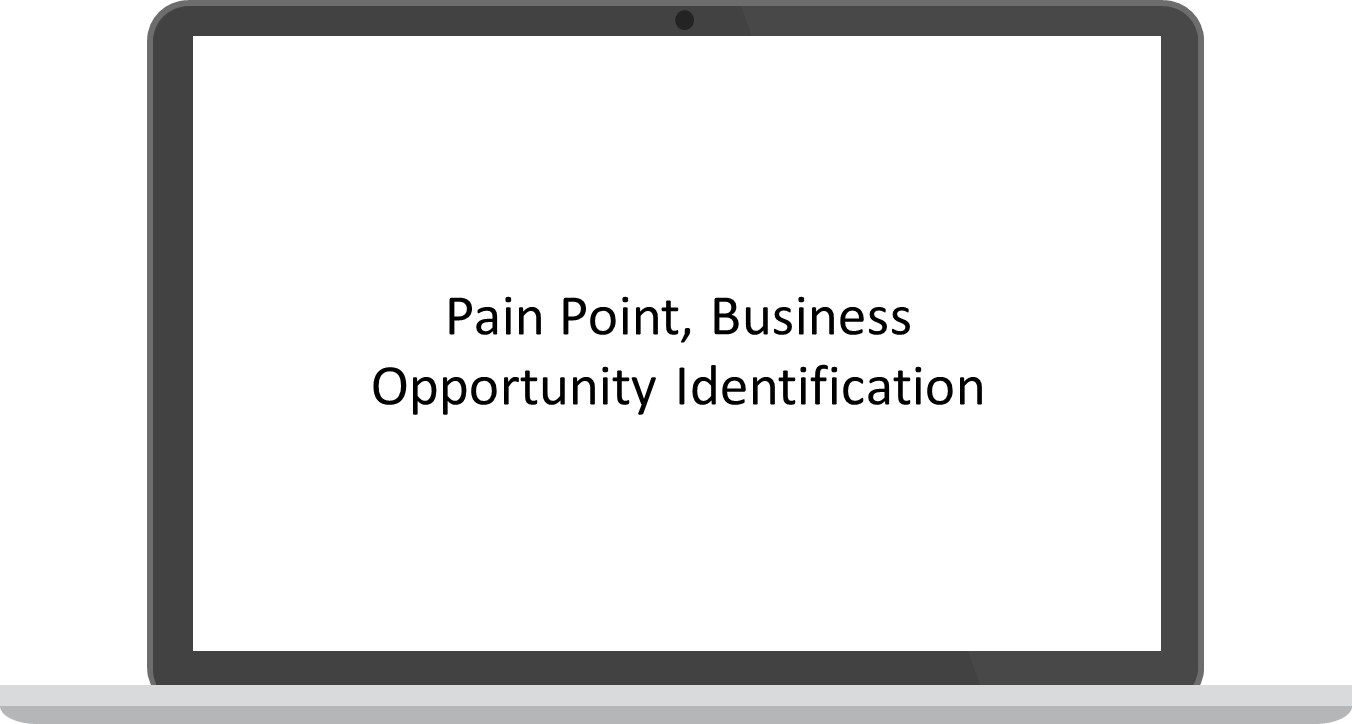 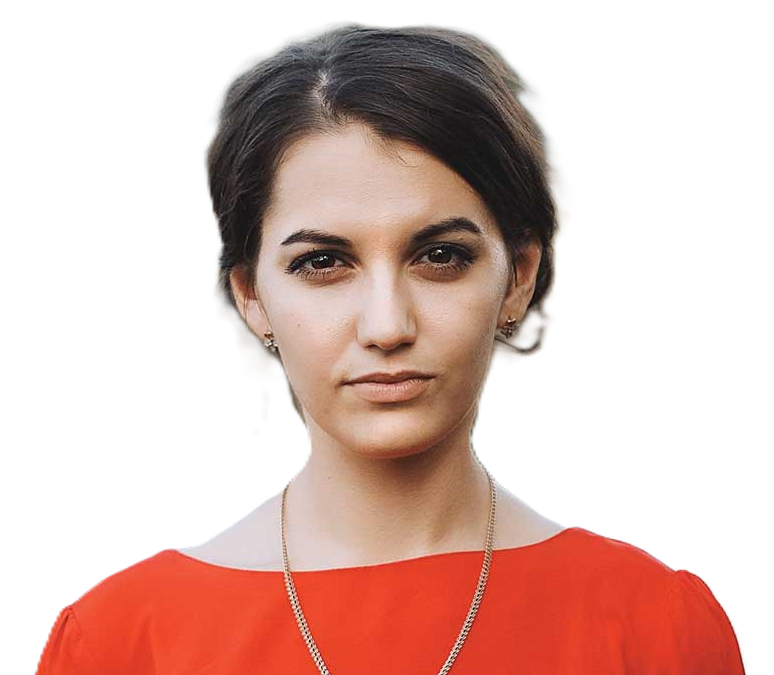 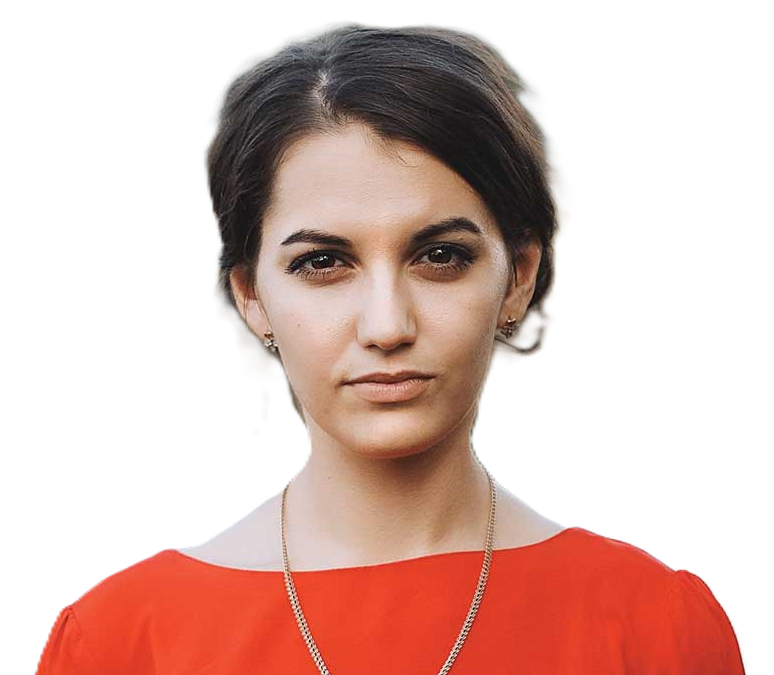 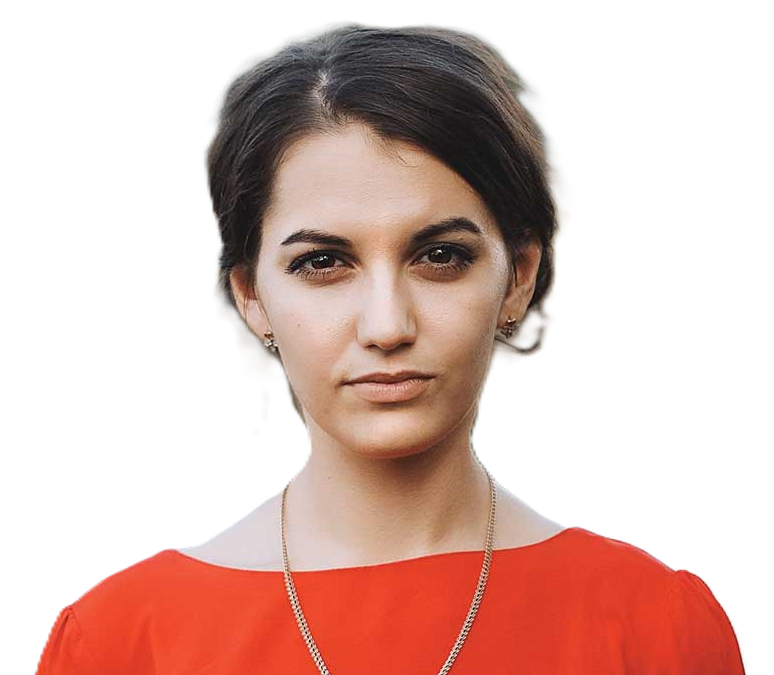 อธิบายคุณสมบัติของผลิตภัณฑ์หรือบบริการ วิธีการใช้งาน และประโยชน์/ คุณค่าที่มีต่อลูกค้าและอุตสาหกรรม พร้อมรูปภาพหรือแบบจำลองประกอบ
ระดับความพร้อมของเทคโนโลยี (TRL)
อธิบายปัญหา ความสำคัญของปัญหา การระบุโอกาสทางธุรกิจหรืออุตสาหกรรม
ฉากที่ 5 (30 วินาที)
ฉากที่ 6 (1 นาที)
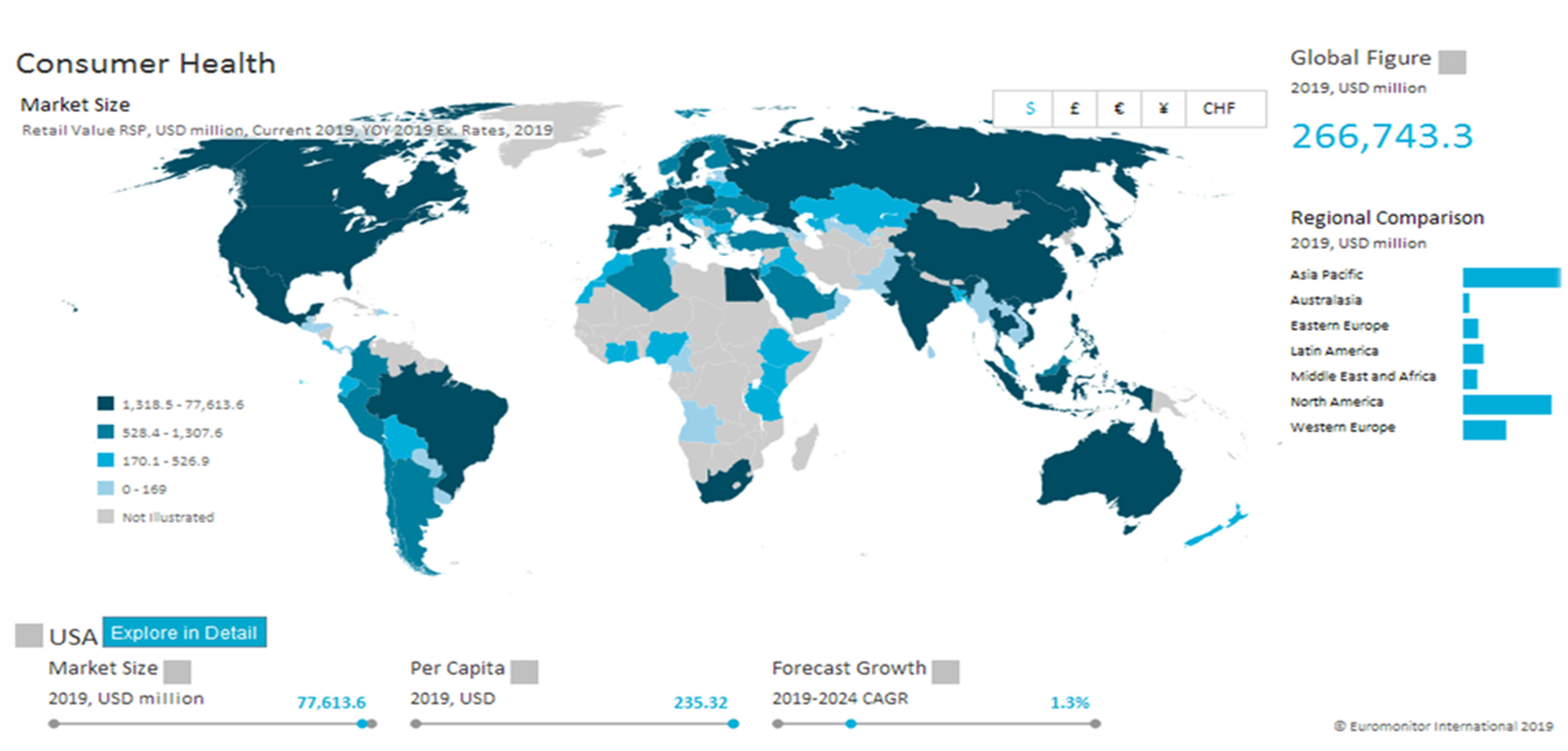 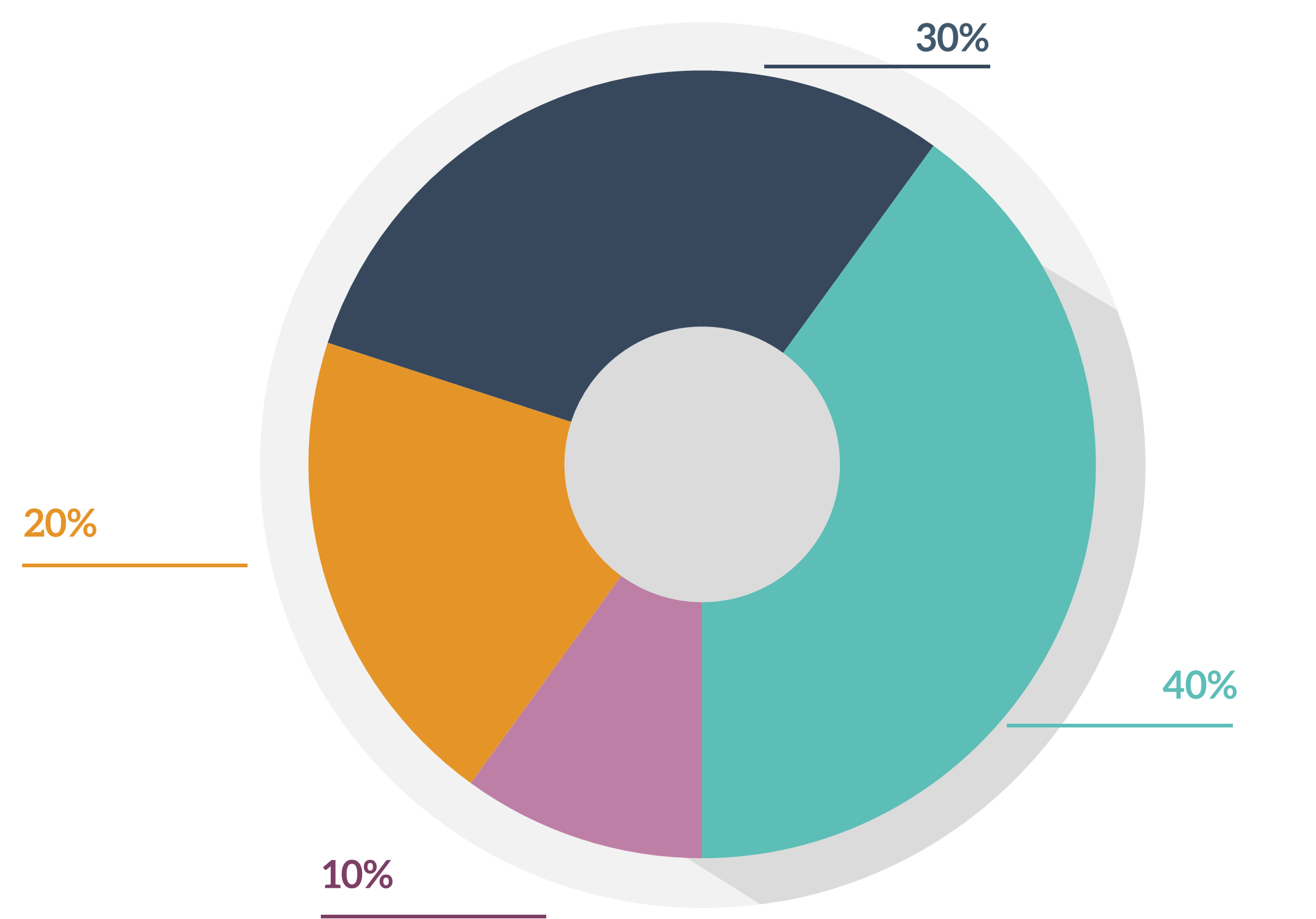 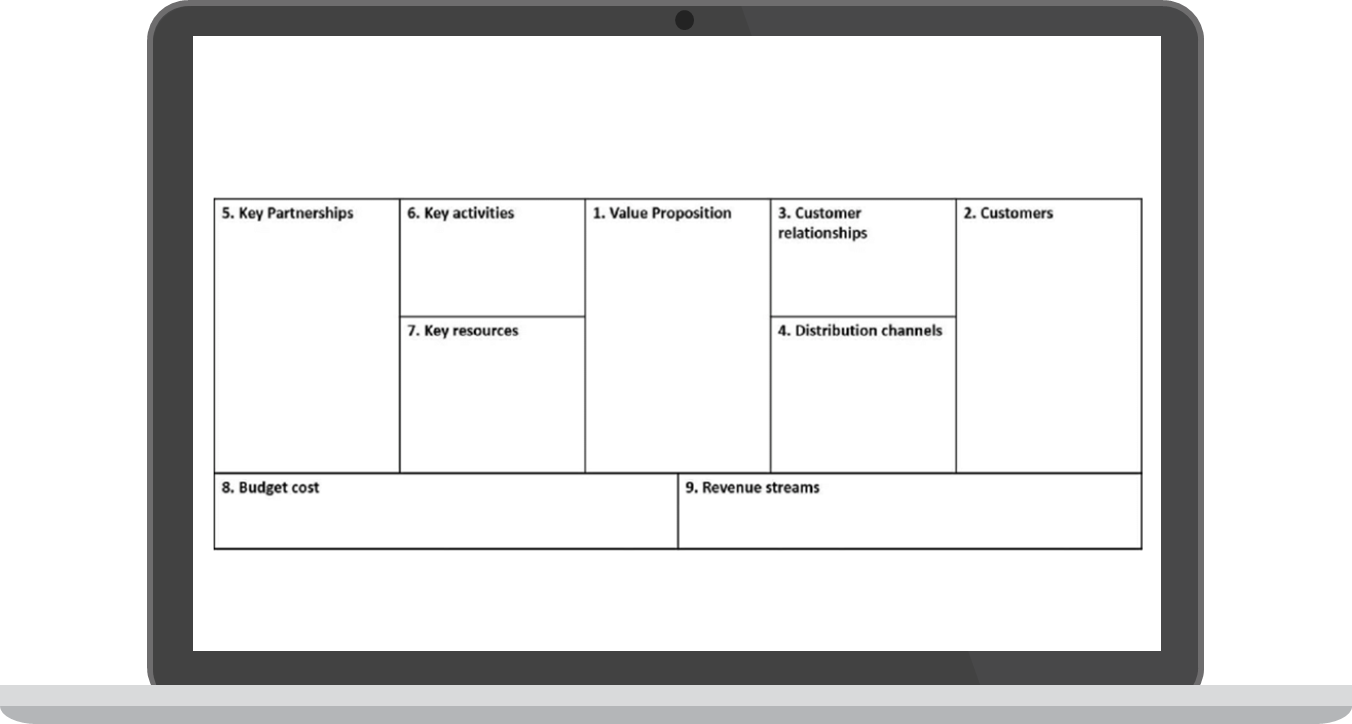 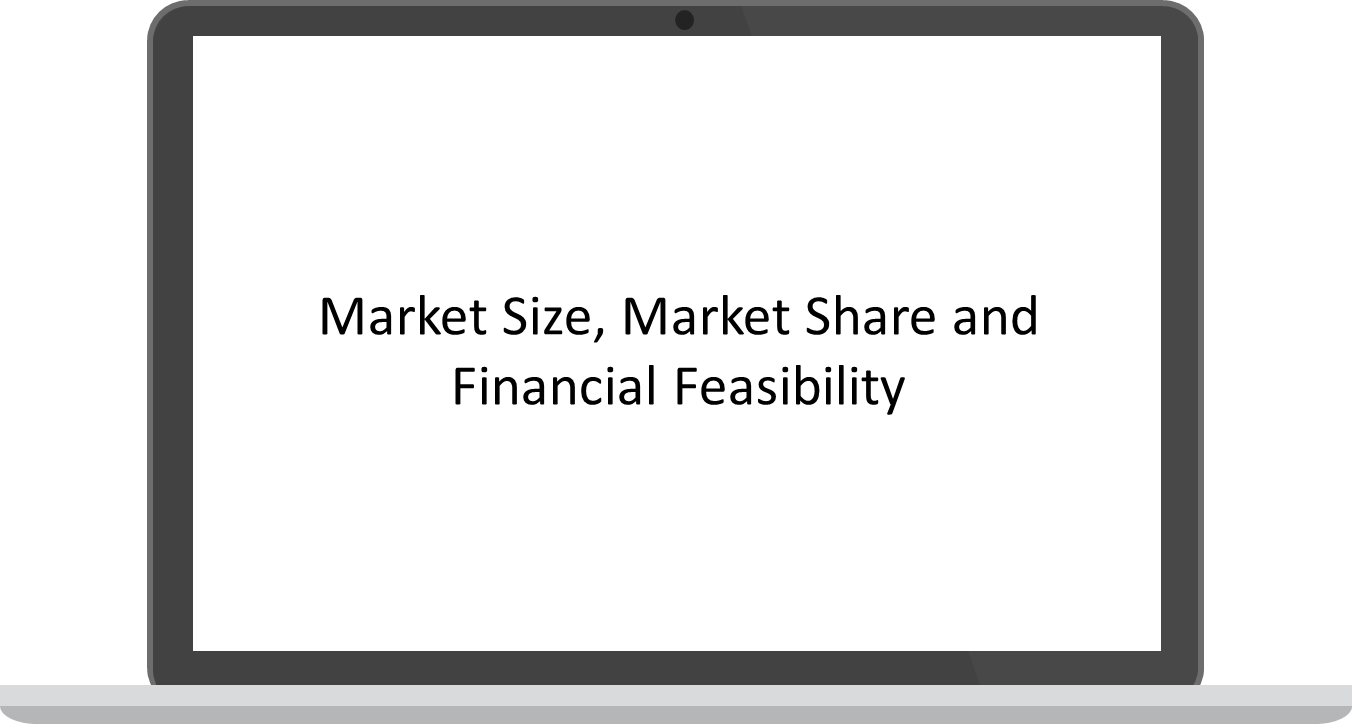 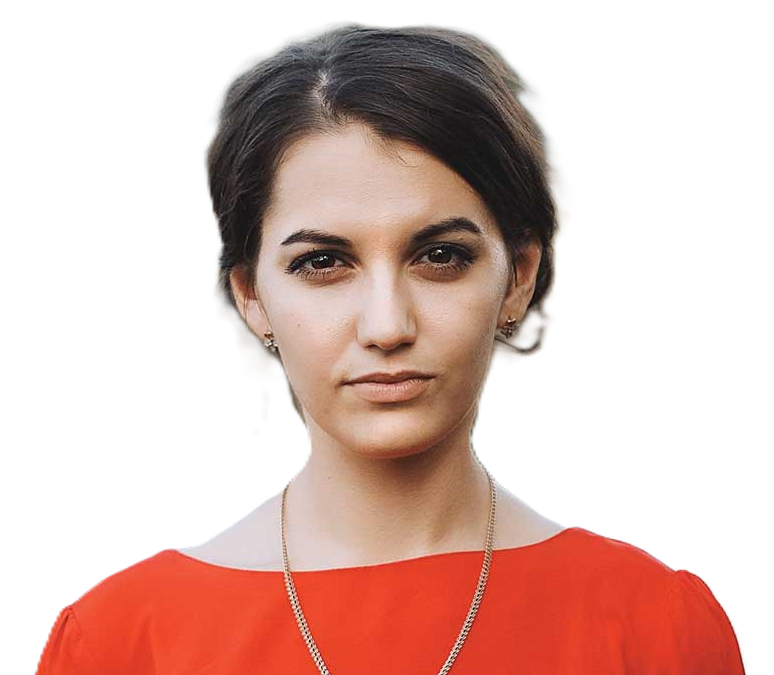 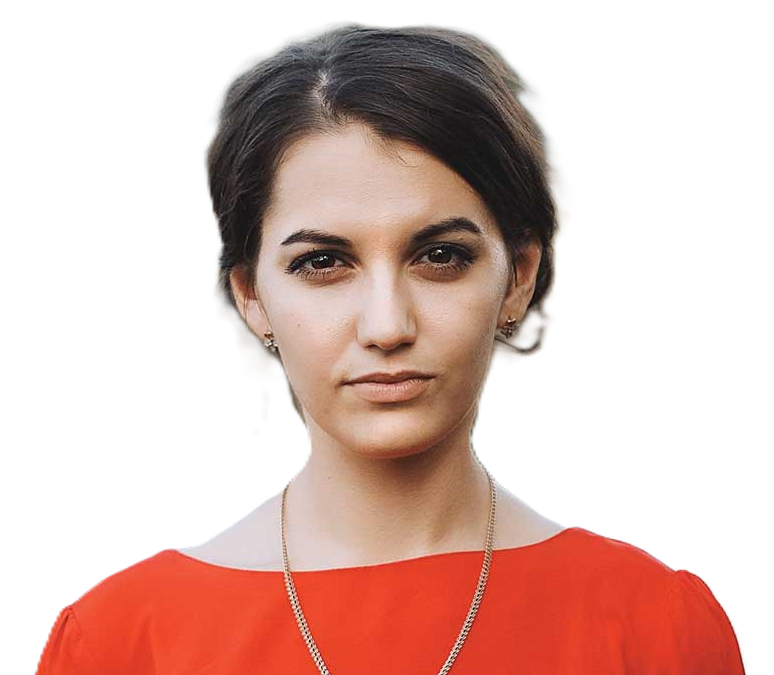 อธิบายขนาดตลาด ส่วนแบ่งที่คาดว่าจะเป็นของผลิตภัณฑ์จากโครงการและการวิเคราะห์ความเป็นไปได้ทางการเงิน
อธิบายโมเดลธุรกิจ การเข้าสู่ตลาด ที่สอดคล้องกับขนาดตลาดและการเงินในฉากที่ 6
ฉากที่ 7 (30 วินาที)
ฉากที่ 8 (30 วินาที)
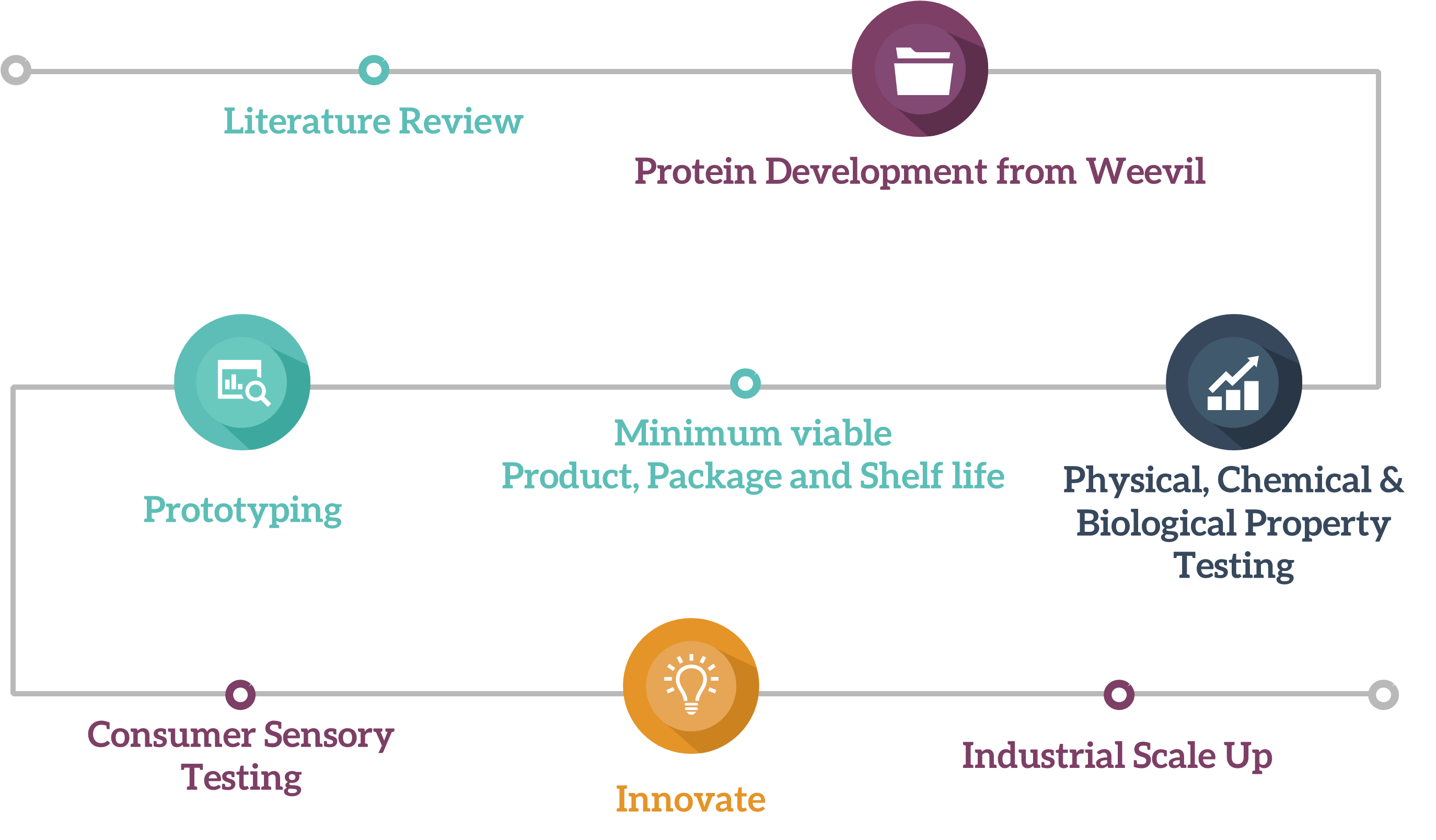 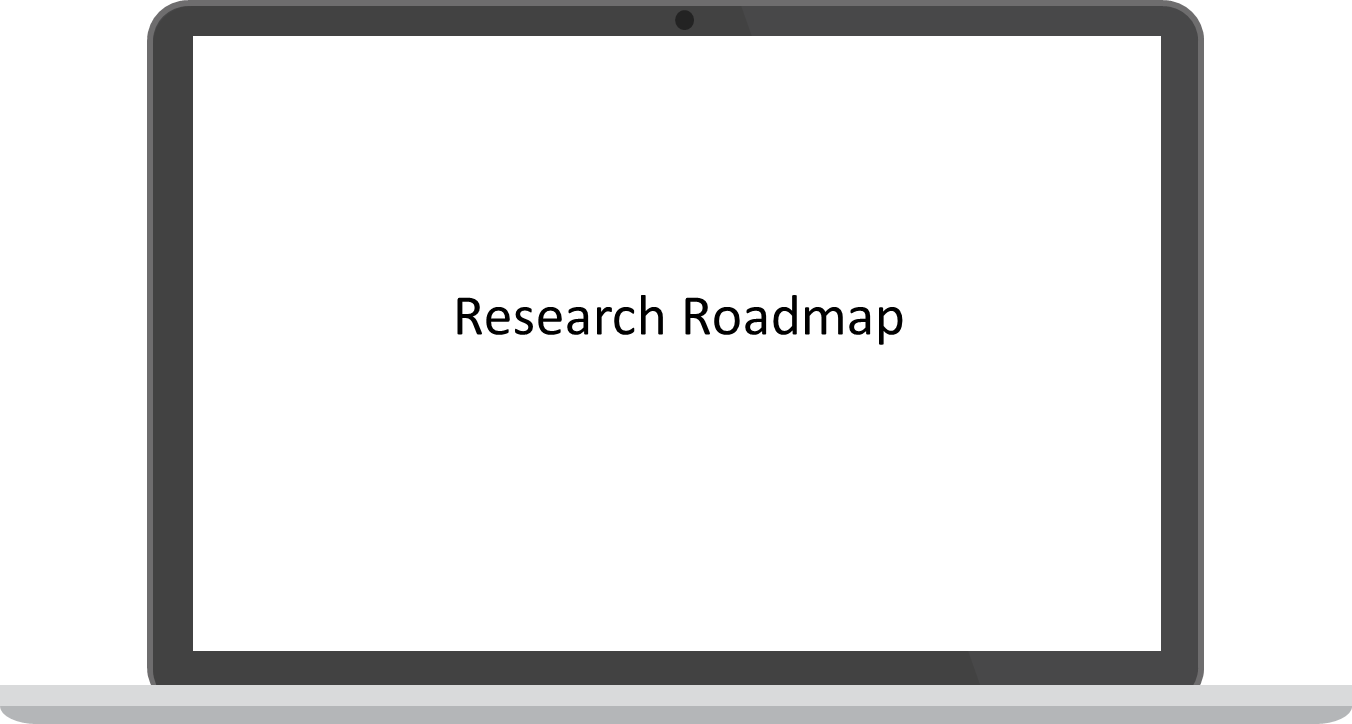 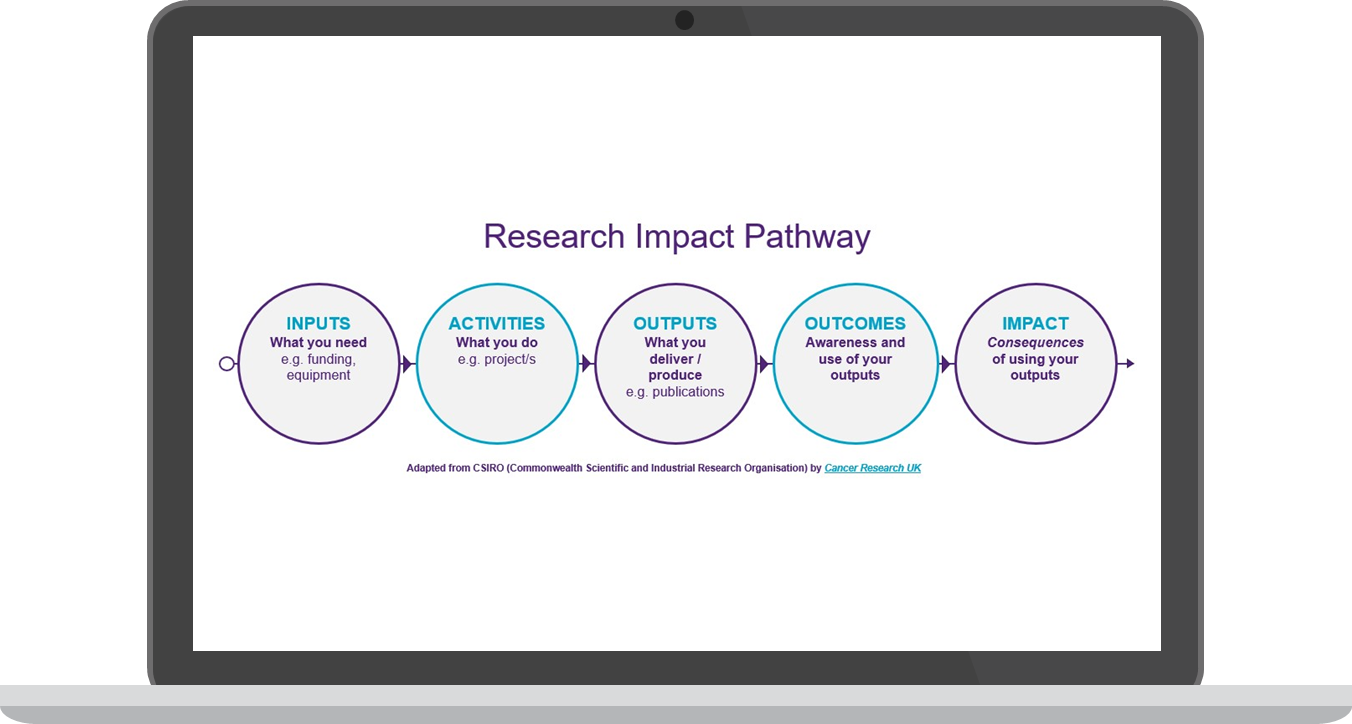 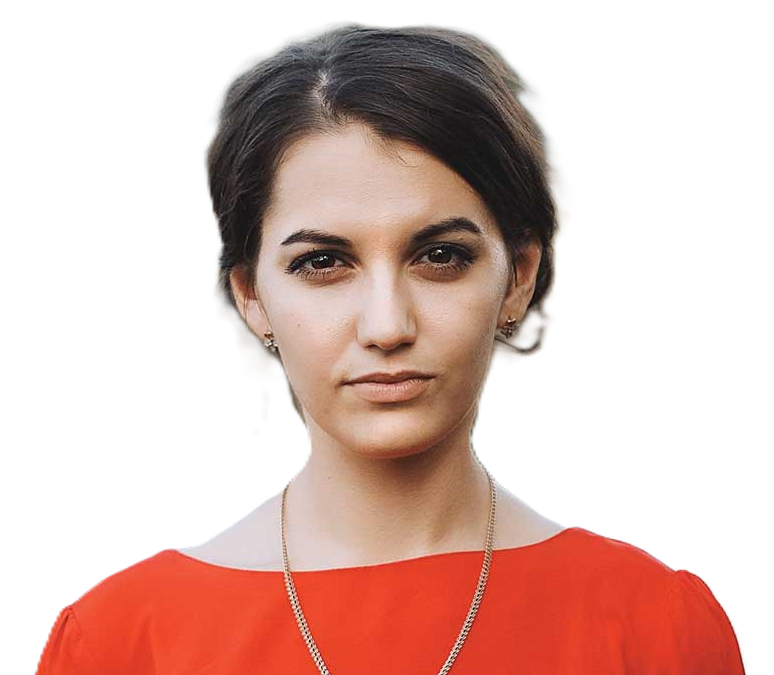 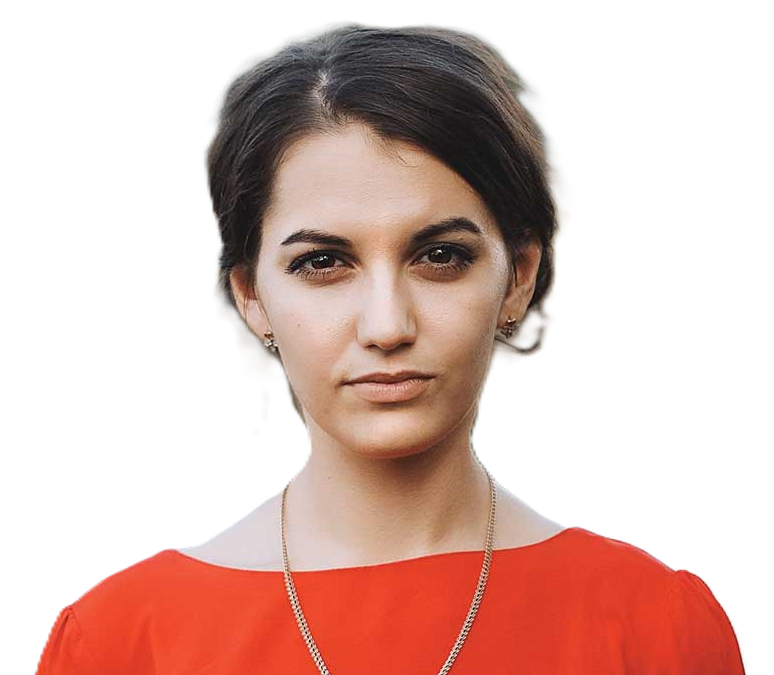 อธิบาย Impact Pathway หากมีการพัฒนาโครงการวิจัยเพื่อแก้ปัญหาและ/หรือพัฒนาโอกาสทางธุรกิจตามโมเดลธุรกิจในฉากที่ 6
อธิบาย Roadmap ของโครงการวิจัย
ฉากที่ 9 (ถ้ามี) (30 วินาที)
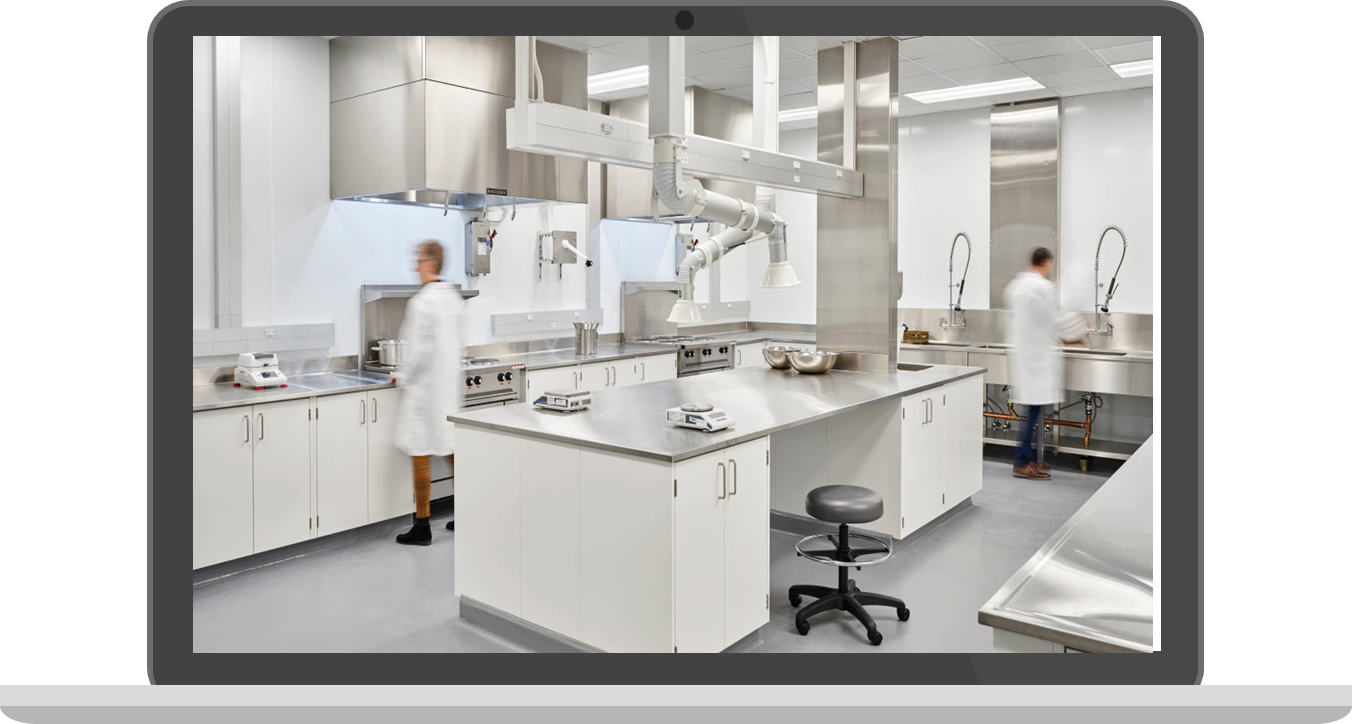 รูปแบบไฟล์ MP4, MOV, AVI
ขนาดวิดีโอและอัตราส่วน แนะนำอัตราส่วน 16:9
ความละเอียดวิดีโอ ขั้นต่ำ 720p
คุณภาพเสียง ควรตรวจสอบให้แน่ใจว่าเสียงที่บันทึกมามีคุณภาพดี ไม่มีเสียงรบกวน
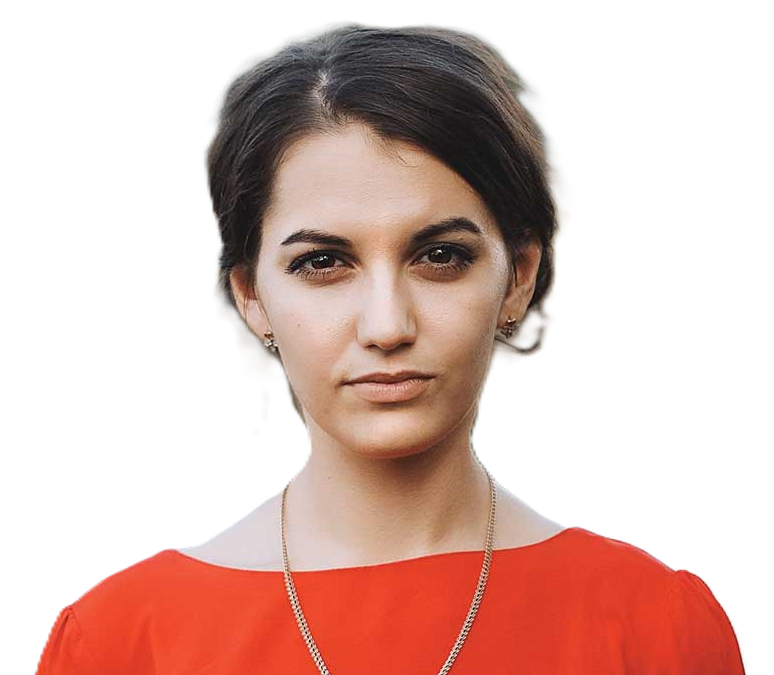 นำเสนอความพร้อม ความเชี่ยวชาญ ความพร้อมของเครื่องมือต่างๆ หากได้รับสนับสนุนทุน